Фотоэффект
Макс Планк, 1900 г.
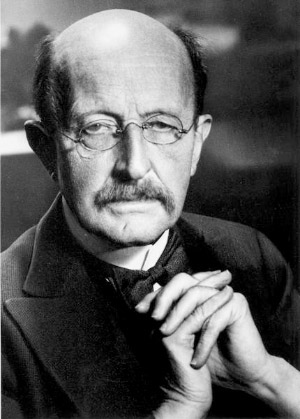 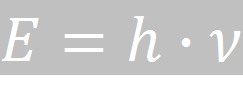 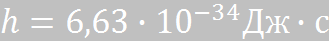 Г. Герц        А.Г. Столетов
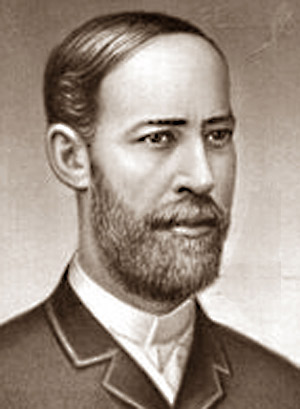 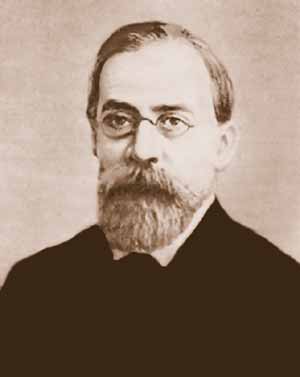 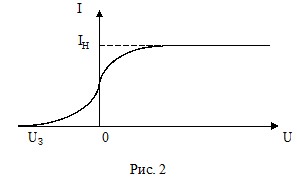 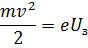 Альберт Эйнштейн, 1905 г.
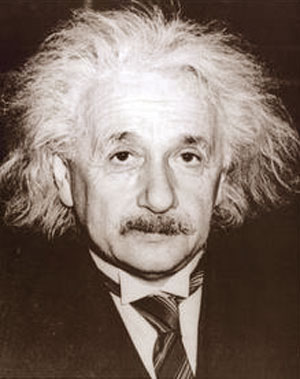 Законы фотоэффекта:
Ток насыщения  прямо пропорционален интенсивности света, падающего на катод.
Максимальная кинетическая энергия фотоэлектронов линейно зависит от частоты света и не зависит от его интенсивности.
Для каждого вещества существует минимальная частота света, называемая красной границей фотоэффекта, ниже которой фотоэффект невозможен
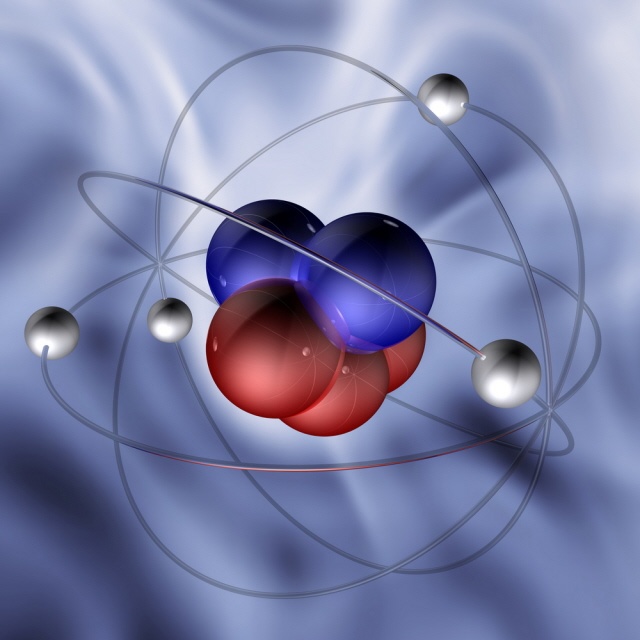 Уравнение Эйнштейна для фотоэффекта
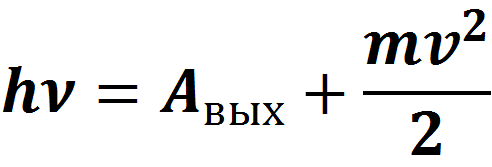 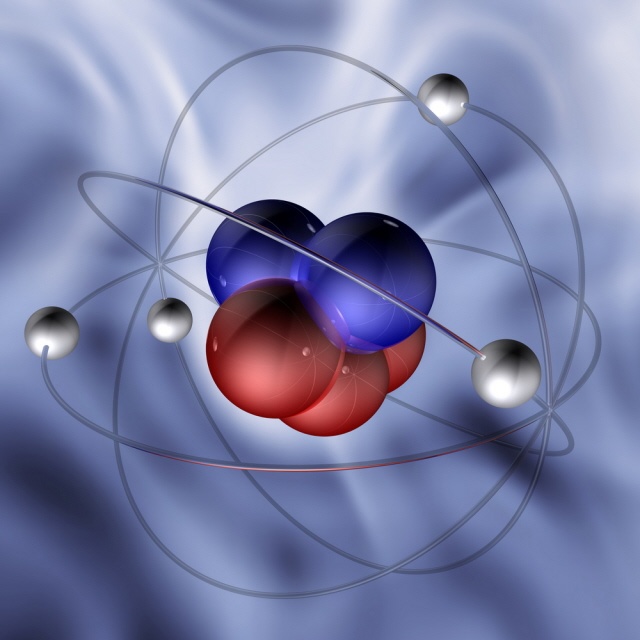 Красная граница фотоэффекта
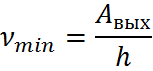 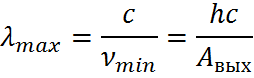 Закрепление
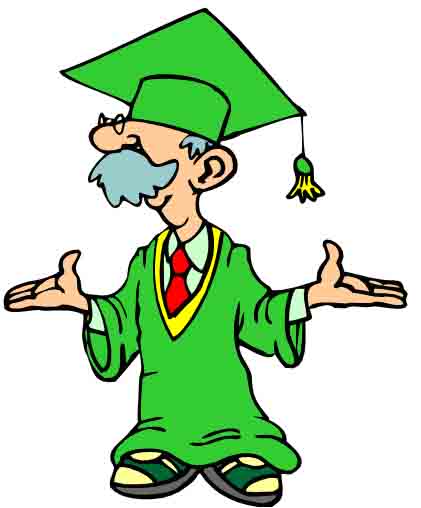 Задание 1.
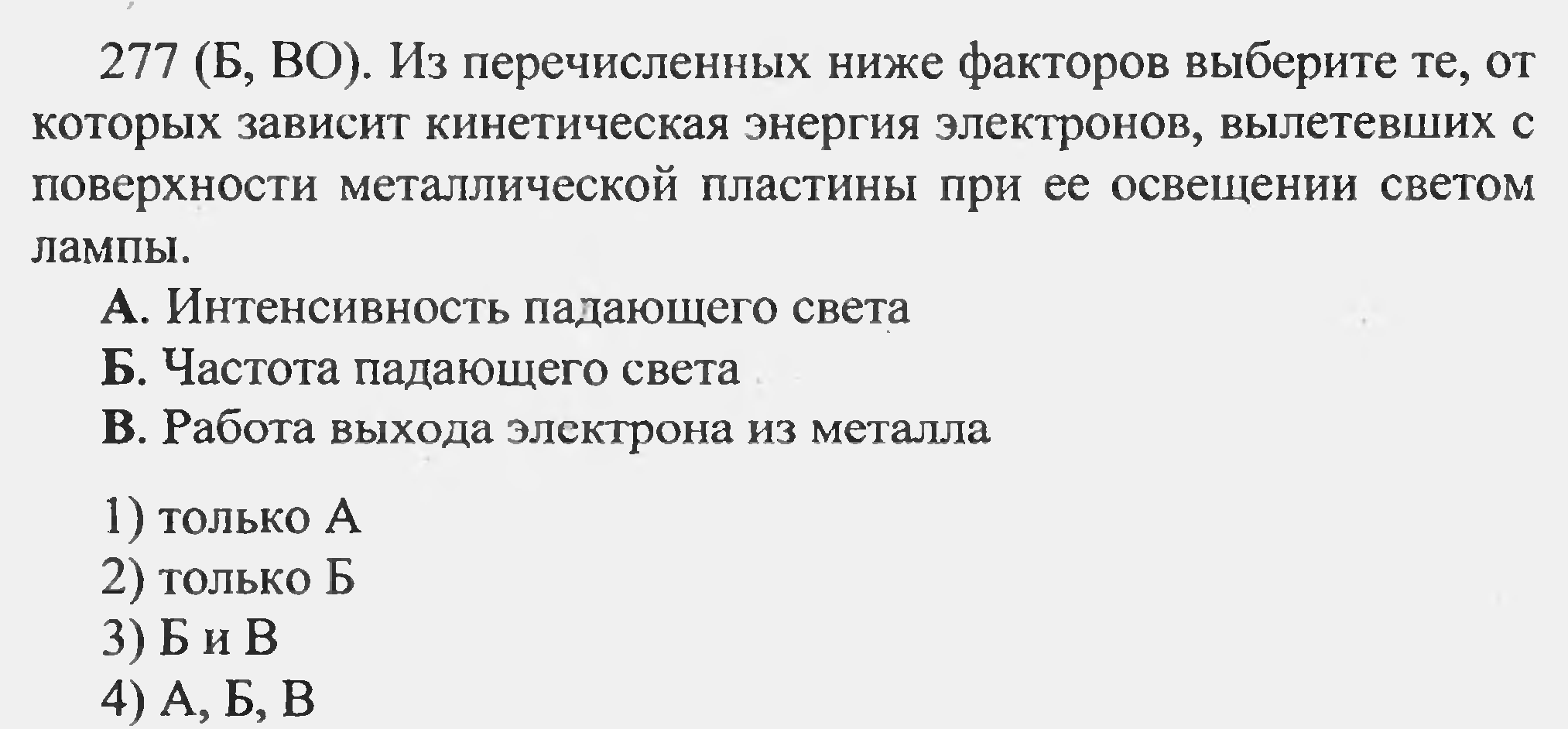 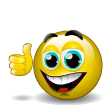 Задание 2.
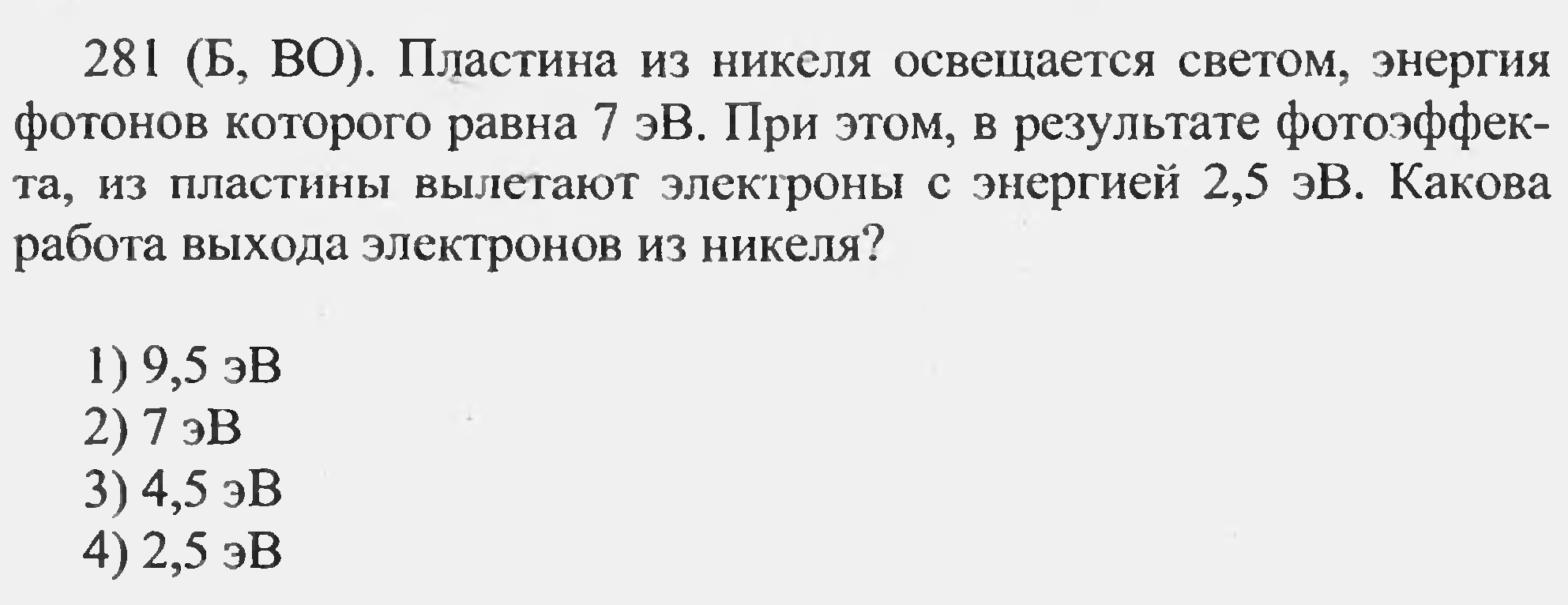 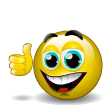 Задание 3.
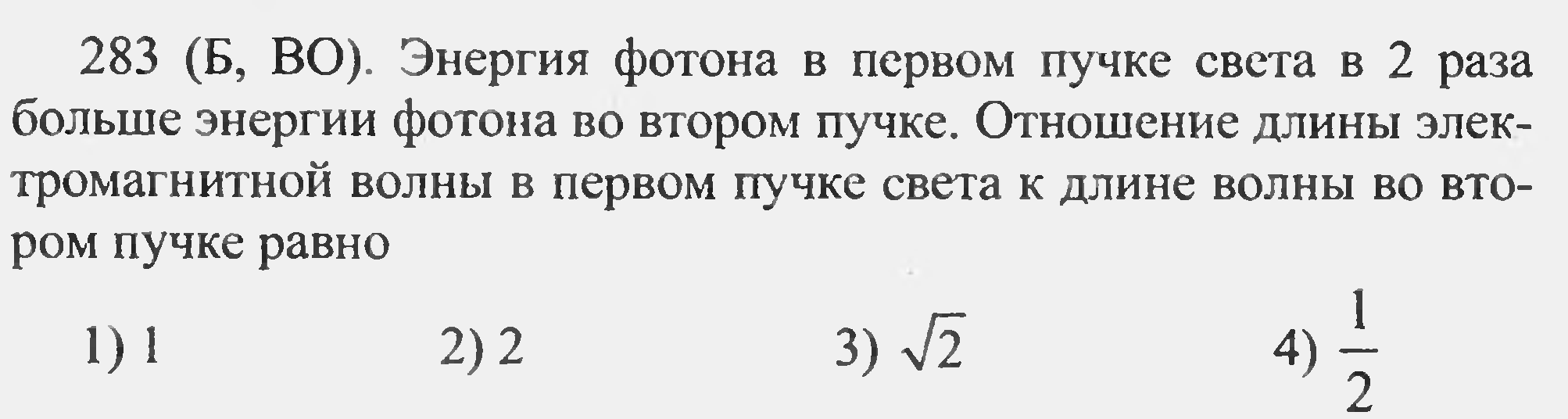 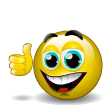 Задание 4.
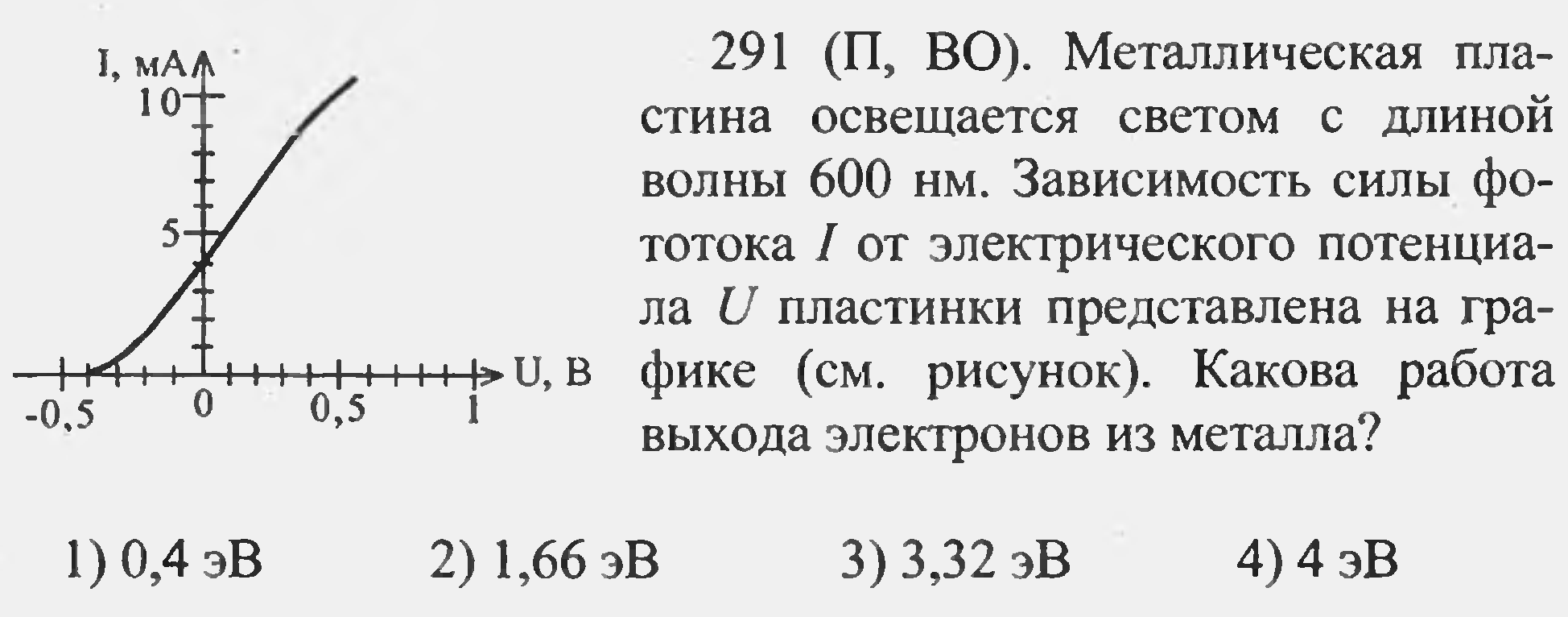 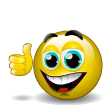 Задание 5.
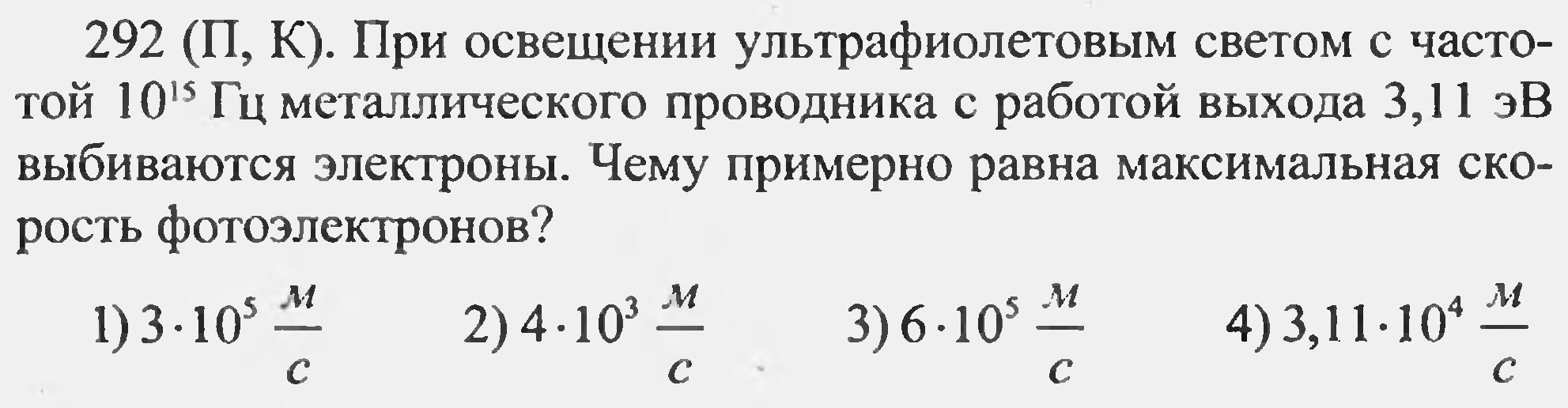 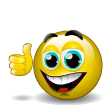 Домашнее задание
§ 88,89 (карточка)
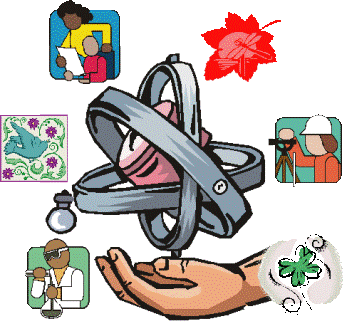